THE HEI$T
Suspect interactive resource
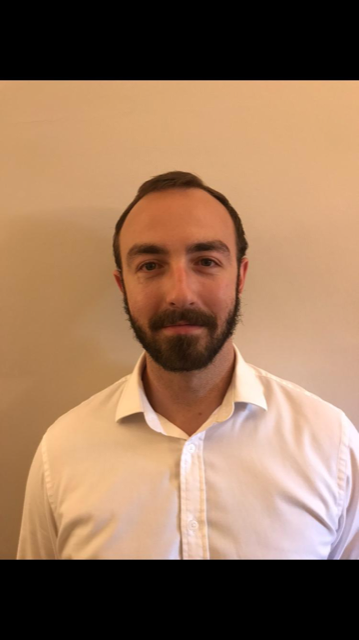 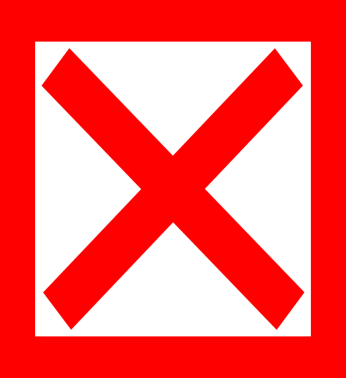 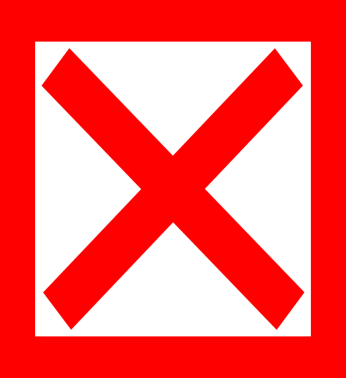 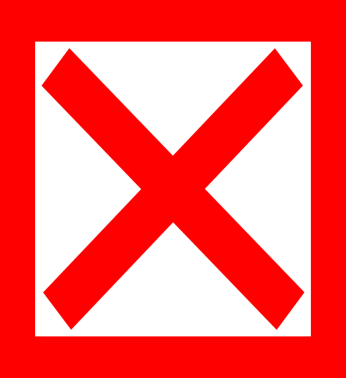 Arthur Much
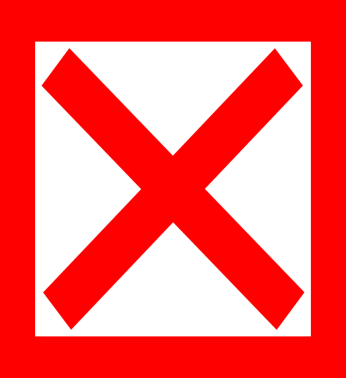 Will Stutely
Amy Thomas
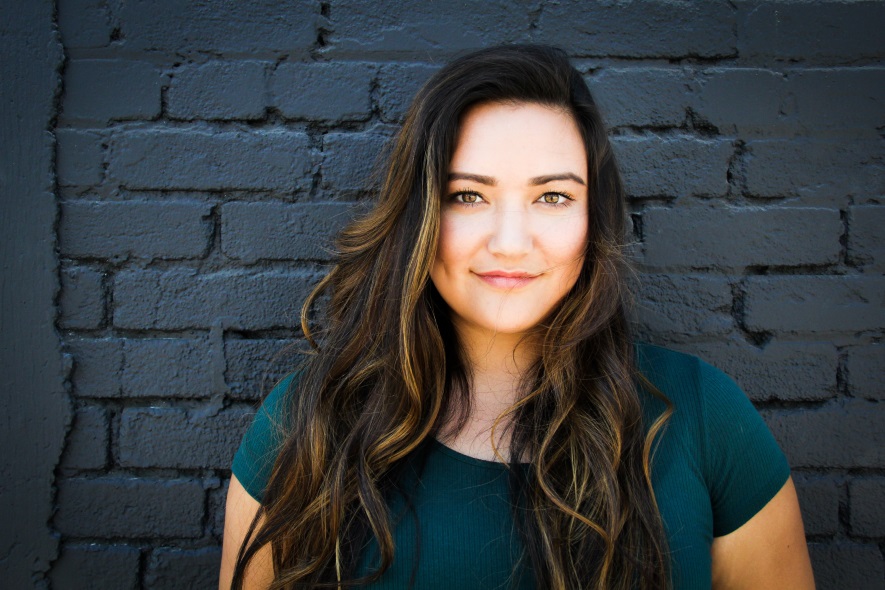 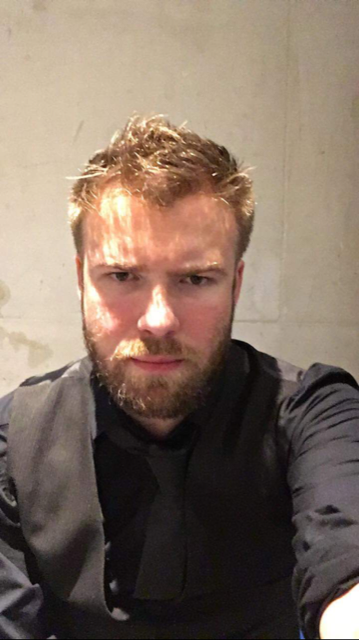 Bob Locke
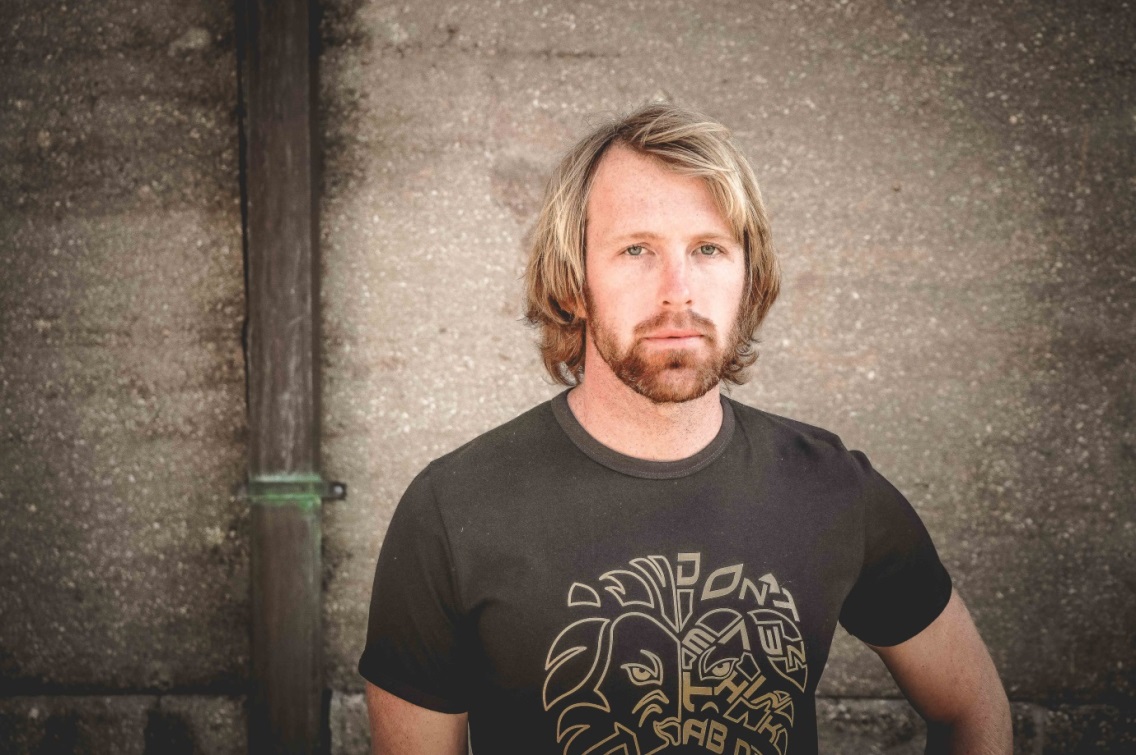 Innocent?
Guilty?
Innocent?
Guilty?
Innocent?
Guilty?
Innocent?
Guilty?
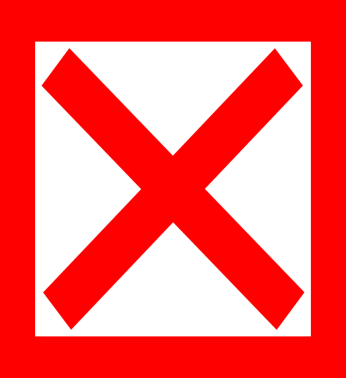 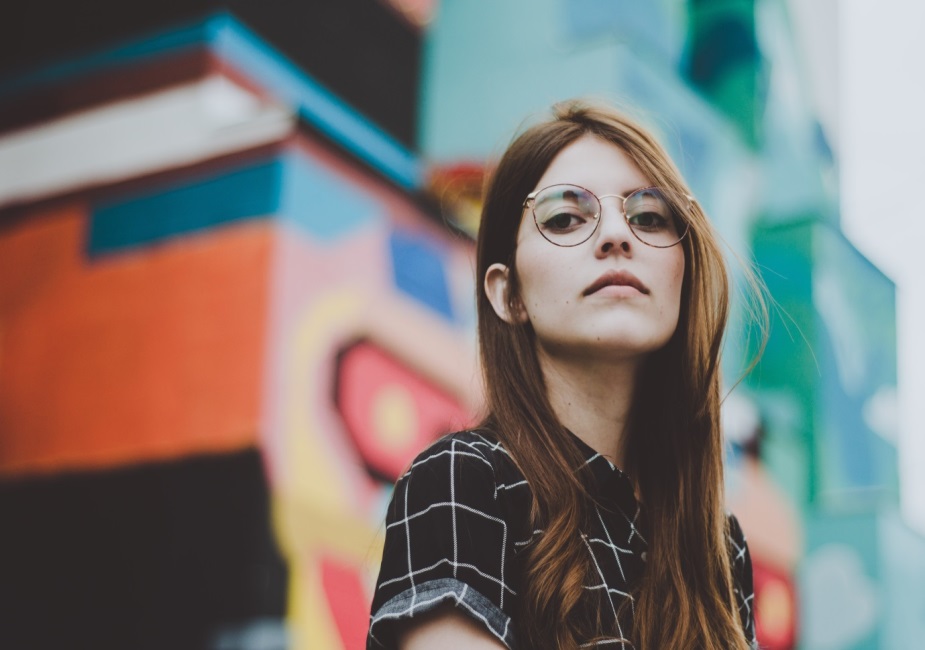 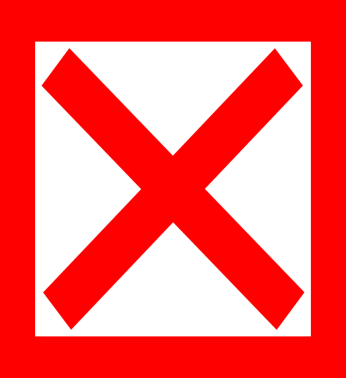 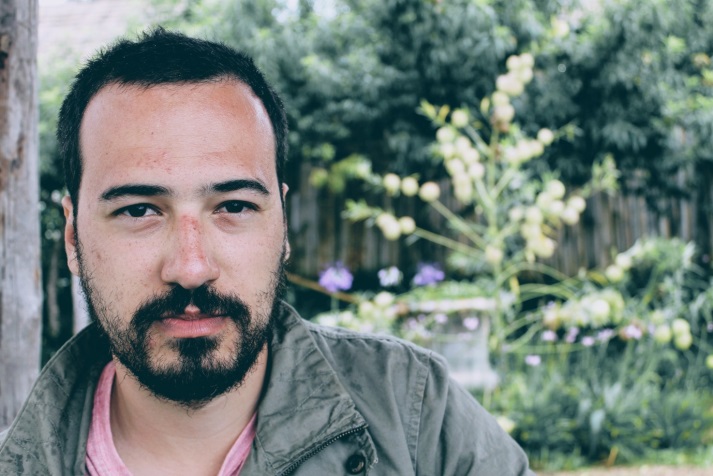 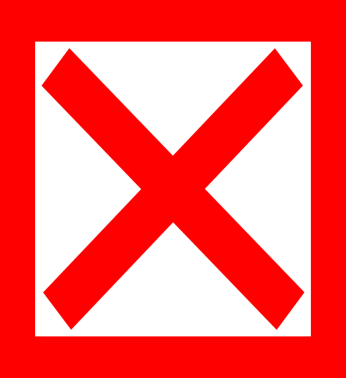 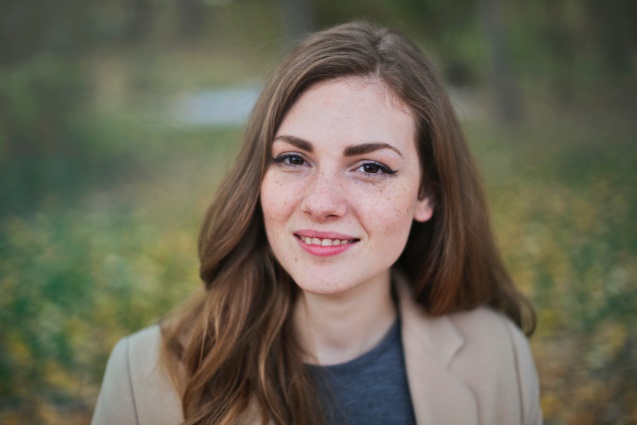 Sarah Champion
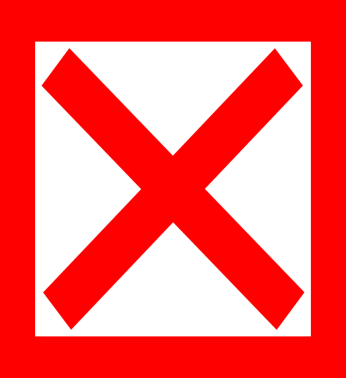 James Rosenberg
Jess Robinson
Zoe Nottingham
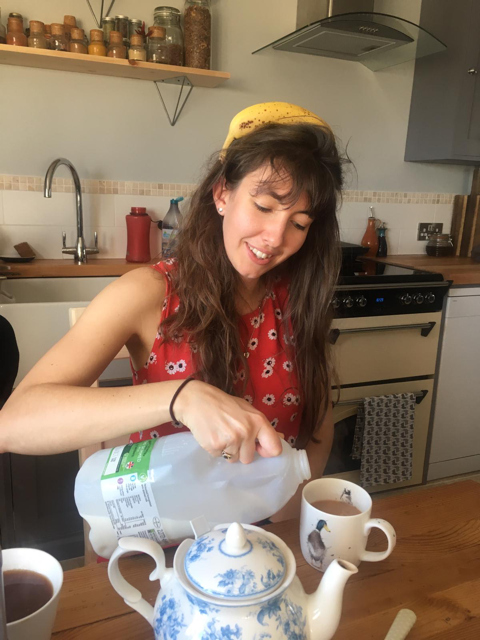 Innocent?
Guilty?
Innocent?
Guilty?
Innocent?
Innocent?
Guilty?
Guilty?
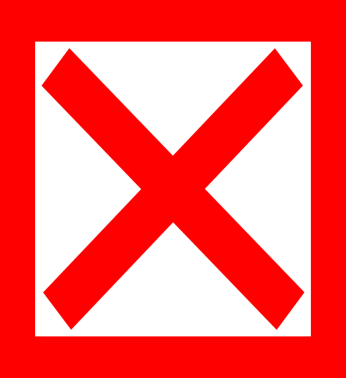 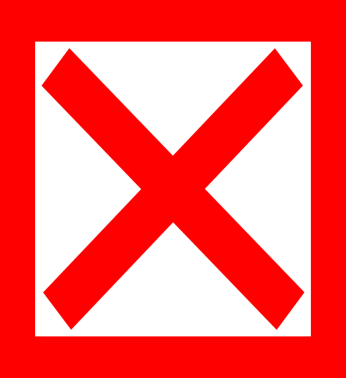 Dwayne Neighbour
Robin Locke
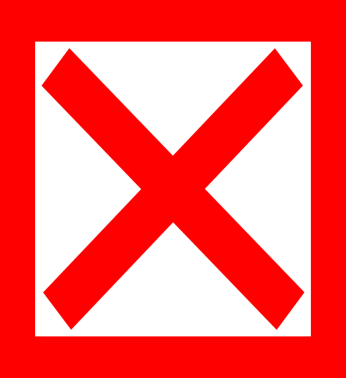 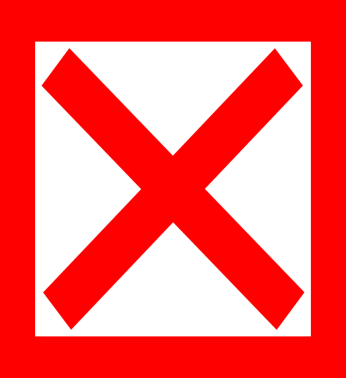 Will Scarlett
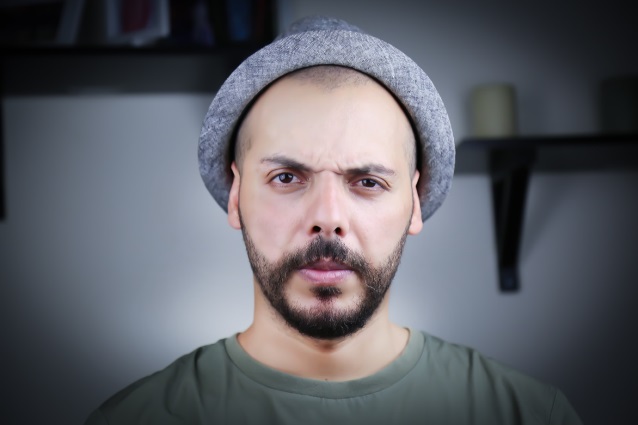 Marien Taylor
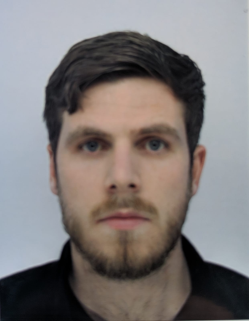 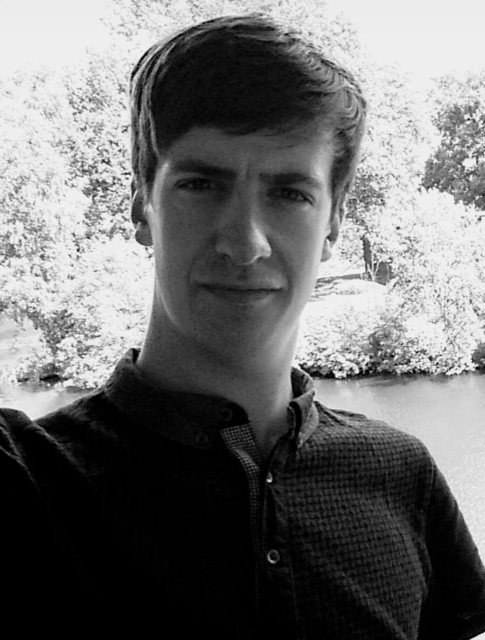 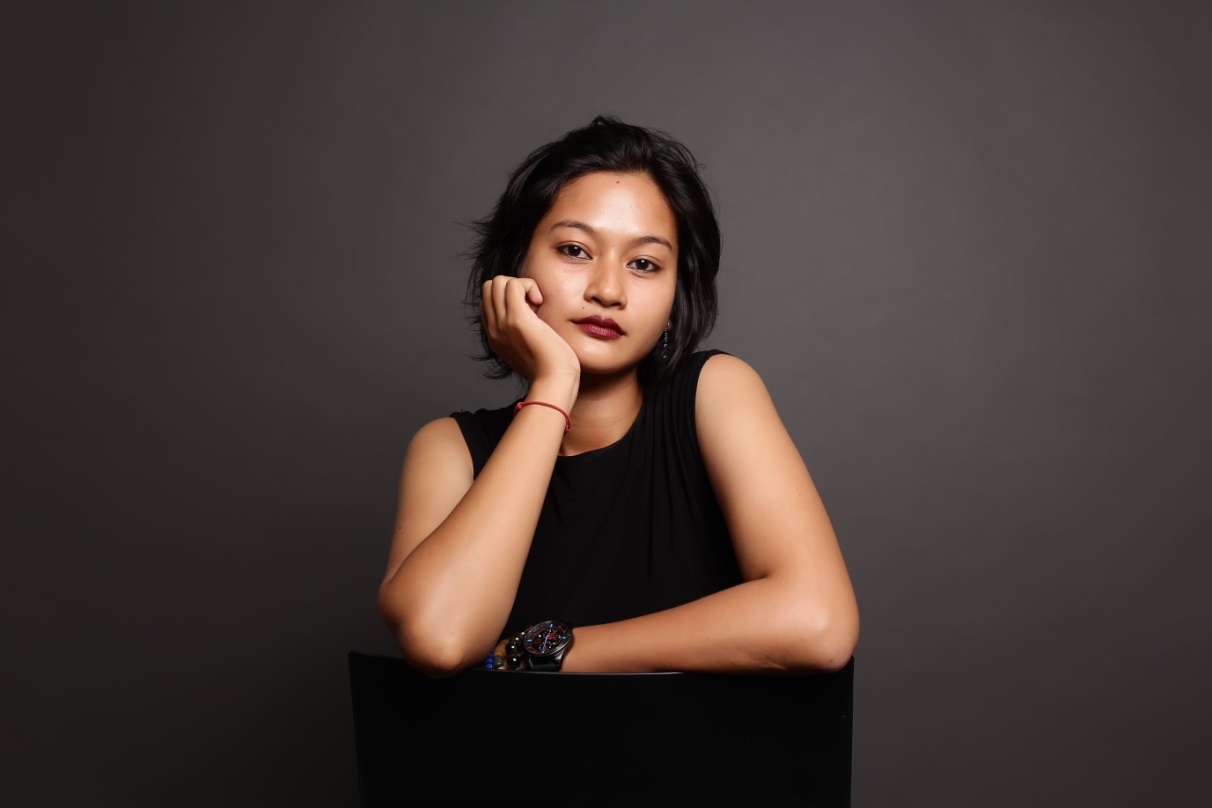 Innocent?
Guilty?
Innocent?
Innocent?
Guilty?
Guilty?
Innocent?
Guilty?
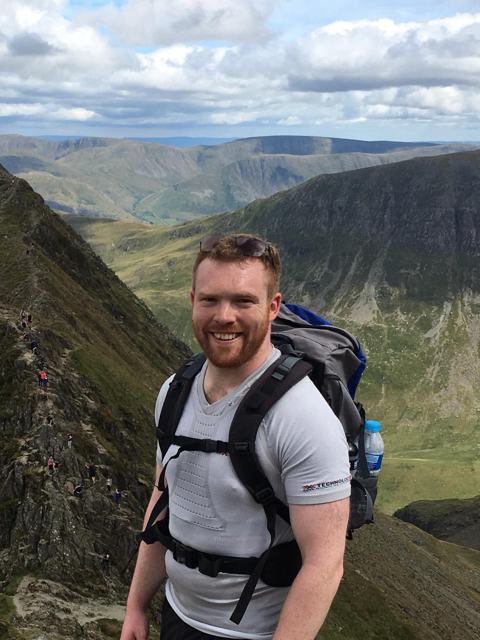 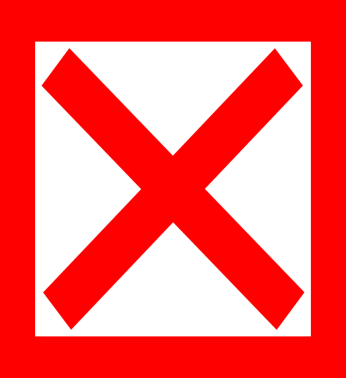 Danielle Clark
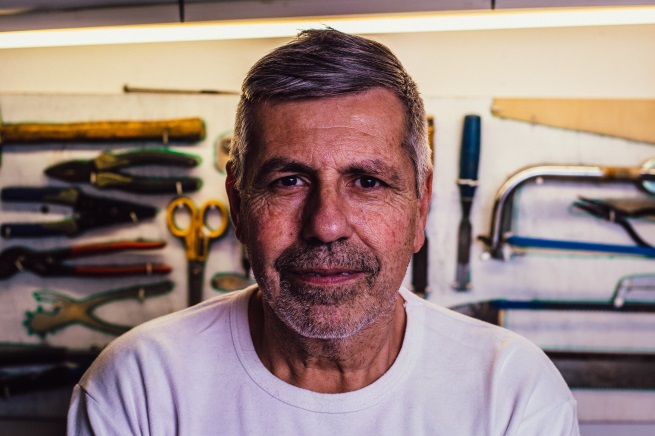 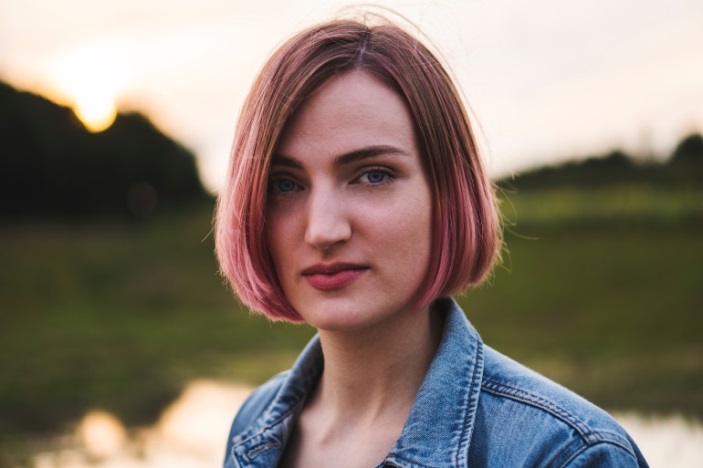 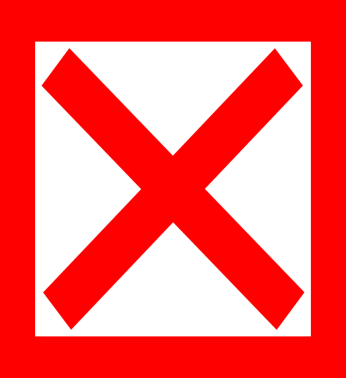 Alan Dale
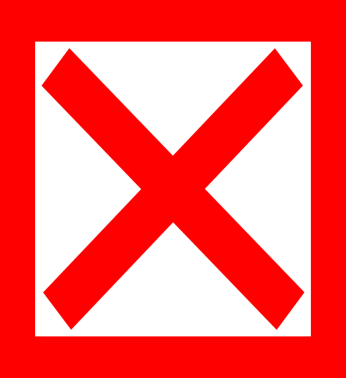 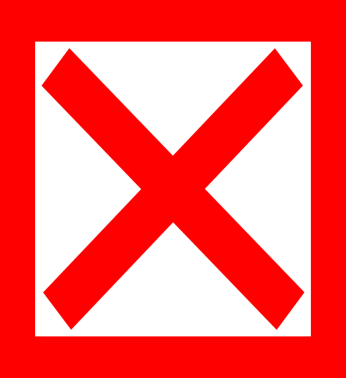 John Small
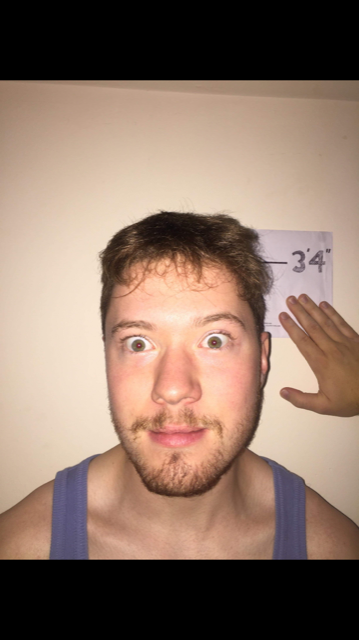 Clark Tuck
Innocent?
Guilty?
Innocent?
Guilty?
Innocent?
Innocent?
Guilty?
Guilty?